2014年8月1日
ペット飼育しつけマナー講習
のご案内
○○マンションでは、マンション居住者限定で「ペット飼育しつけマナー講習」を開催いたします。講習では、ペットのトイレ、ほえ癖、コミュニケーションについての知識と技術を習得します。
■開催日	　8月○日(日)　10:00～12:00

■講習内容	　トイレ、ほえ癖、コミュニケーションについての知識等。

■開催場所	　1階　駐車場

■対象者	　居住者の方であれば、どなたでも受講していただきます。

■参加費	　無料

■定員	　20名（先着順とさせていただきます）

■持ち物	　ペットのトイレ。

■参加方法	　8月15日までに、1階フロントにお申し出ください。
	　※先着順ですので、お早めにお申込みください。
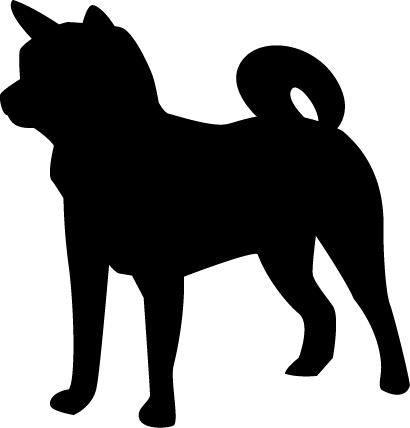 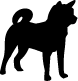 ○○○マンション　管理組合
2014年8月1日
居住者各位
ペット飼育しつけマナー講習                               のご案内
○○マンションでは、マンション居住者限定で「ペット飼育しつけマナー講習」を開催いたします。講習では、ペットのトイレ、ほえ癖、コミュニケーションについての知識と技術を習得します。

■開催日	：8月○日(日)　10:00～12:00
■講習内容	 ：トイレ、ほえ癖、コミュニケーションについての知識等。
■開催場所	 ： 1階　駐車場
■対象者	 ：居住者の方であれば、どなたでも受講していただきます。
■参加費	 ：無料
■定員	 ： 20名（先着順とさせていただきます）
■持ち物	 ：ペットのトイレ。
■参加方法	 ： 8月15日までに、1階フロントにお申し出ください。
	　※先着順ですので、お早めにお申込みください。
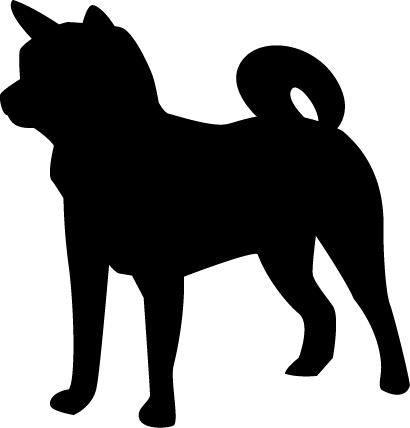 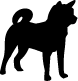 ○○○マンション　管理組合